A New Media and Tech Tools Session for Non-Techies
Twitter Hashtag: #GEOtech

Monday, March 12, 2011
Grantmakers for Effective Organizations Conference
Brought to you by…
Moderator & Presenter:
Laura Efurd - V.P. of Strategy & Innovation, ZeroDivide
		Twitter: @lefurd, @zerodivideorg

Presenters:
Jane Meseck – Director of Community Affairs, Microsoft
		Twitter: @janemeseck, @msftcitizenship

Sidney Hargro – Executive Director, Community Foundation of 					South Jersey
		Twitter: @sidneyrhargro, @sjerseygives
Intro: Increasing Impact via Tech
From Egypt to East LA: Powerful & participatory
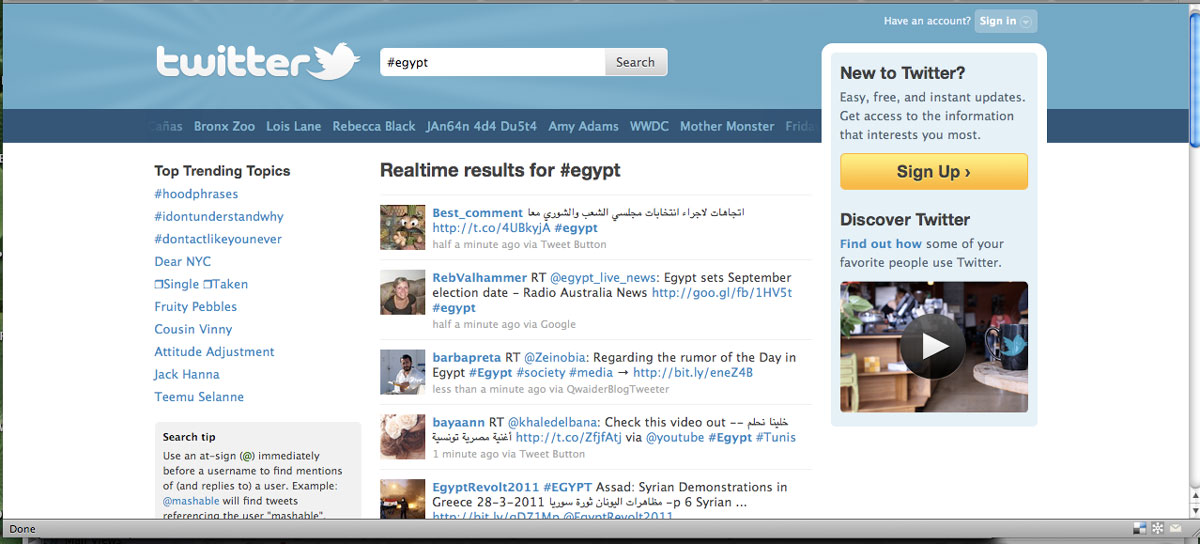 Some Key Technology Trends
Mobile
The Cloud
Social Media
Online Video
Location
Crowdsourcing
Funder Survey by ZeroDivide - 2011
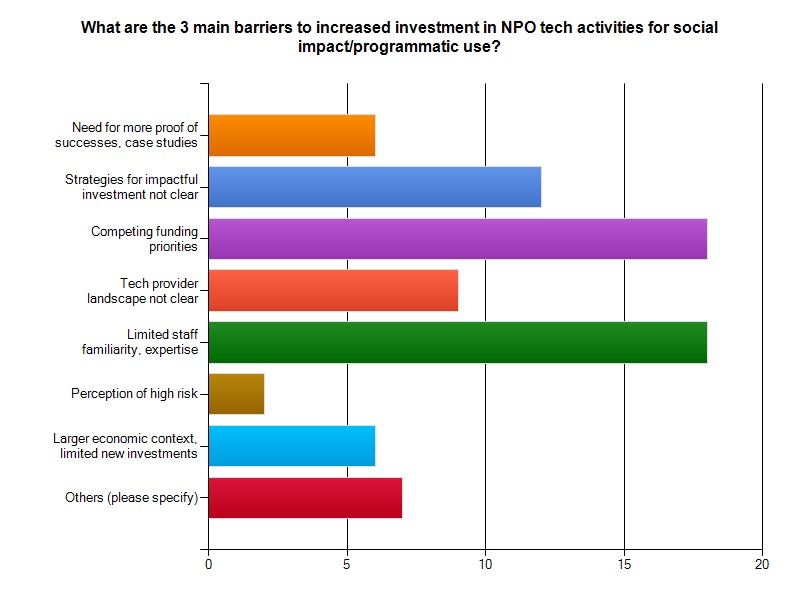 Your Interests? Tech, Grantmaking & Impact
How savvy is your foundation about the use of new tech tools and social media?

Are you specifically supporting your grantees’ technology activities and/or capacity? 

Over the next 2 years, do you expect your investment in grantees technology use to increase, decrease, or stay the same?

What’s your burning question for this session?
Jane Meseck – Microsoft, Community Affairs
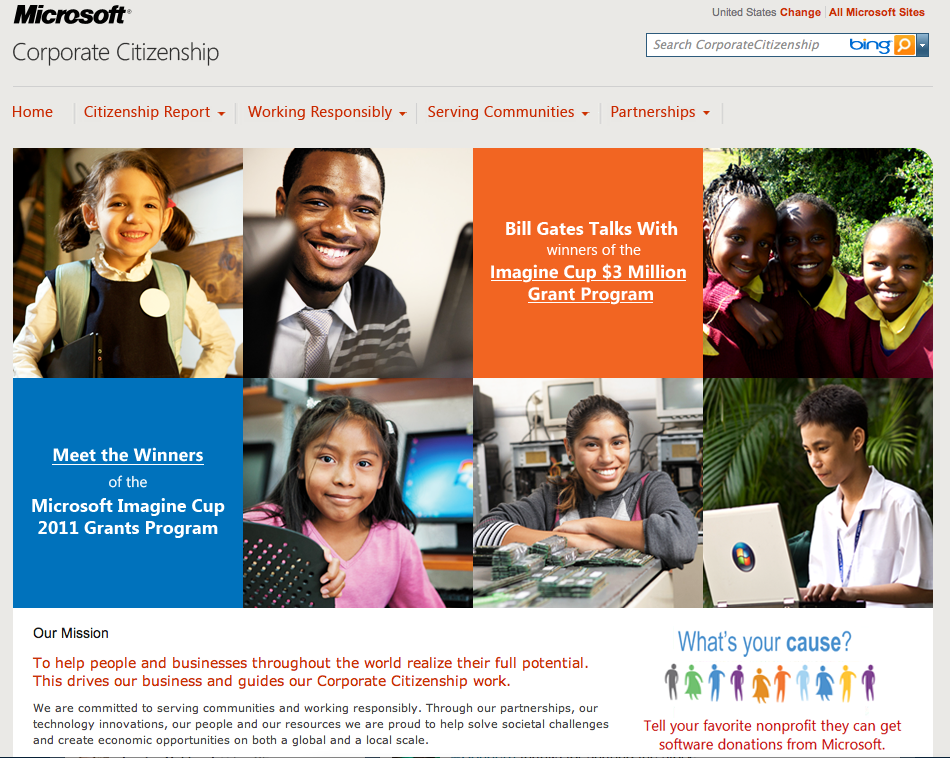 The Nonprofit IT Pyramid
A Framework for IT Adoption and Innovation
[Speaker Notes: Microsoft Nonprofit Resources:
www.microsoft.com/nonprofit

IT Planning:
http://www.microsoft.com/about/corporatecitizenship/en-us/community-tools/nonprofits/whats-available/it-planning/]
Sidney Hargro, Community Foundation of South Jersey
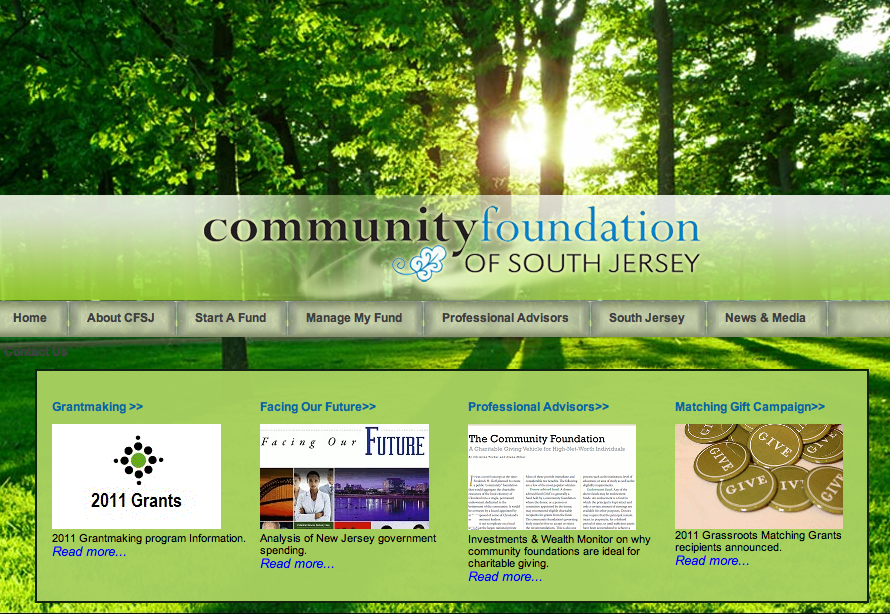 Online Matching Grants
Goal: 

Help small nonprofits use online giving to increase revenue 		using a 2:1 match up to $3,000	

Objectives:

Increase familiarity and use of online giving strategies

Identify new donors
Results – Online Matching Grants
Sample eBlast
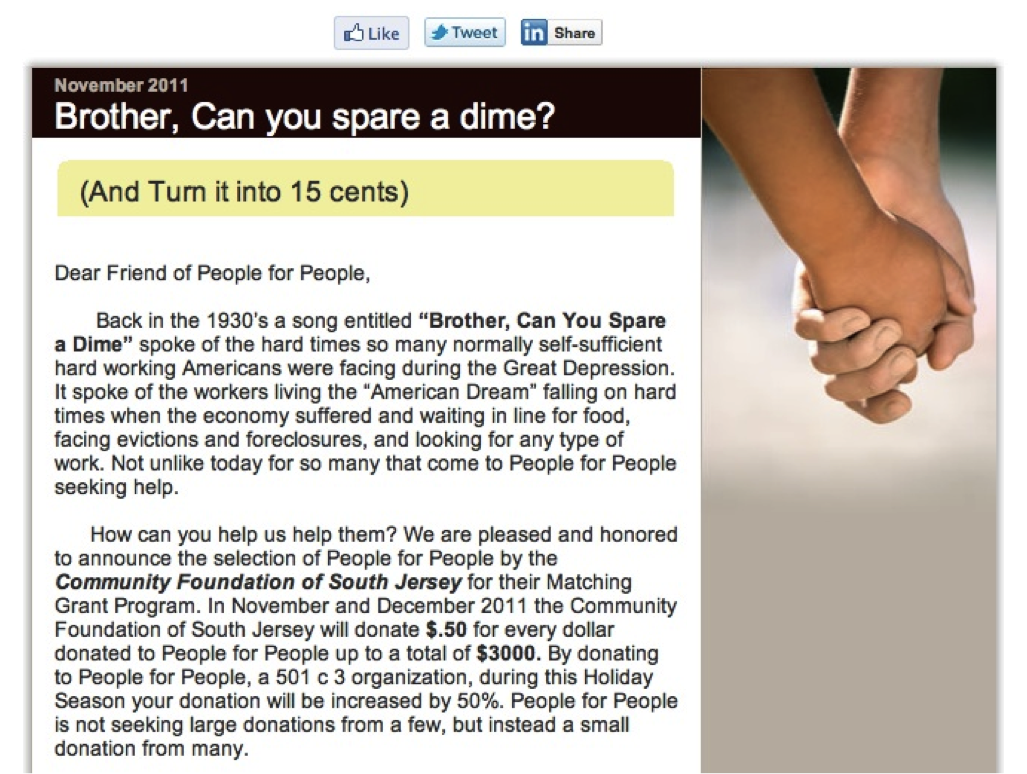 Resources – Sign in to receive a full list by email
Microsoft Nonprofit Resources: www.microsoft.com/nonprofit

ZeroDivide Resources: http://zerodivide.org/resources_1

IT Planning by Microsoft: http://bit.ly/MSFTresources

NTEN’s Resource Page:  http://nten.org/learn/bytopic

Aspiration’s Resource Page:  http://aspirationtech.org
Thank you and please be in touch!
Laura Efurd – laura@zerodivide.org
	- Twitter: @zerodivideorg, @lefurd

Jane Meseck – janem@microsoft.com
	- Twitter: @msftcitizenship, @janemeseck

Sidney Hargro – shargro@communityfoundationsj.org
	- Twitter: @sjerseygives, @sidneyrhargro